O processo de registro dos sinais soletrados com o uso do sistema de escrita de sinais – SignWriting
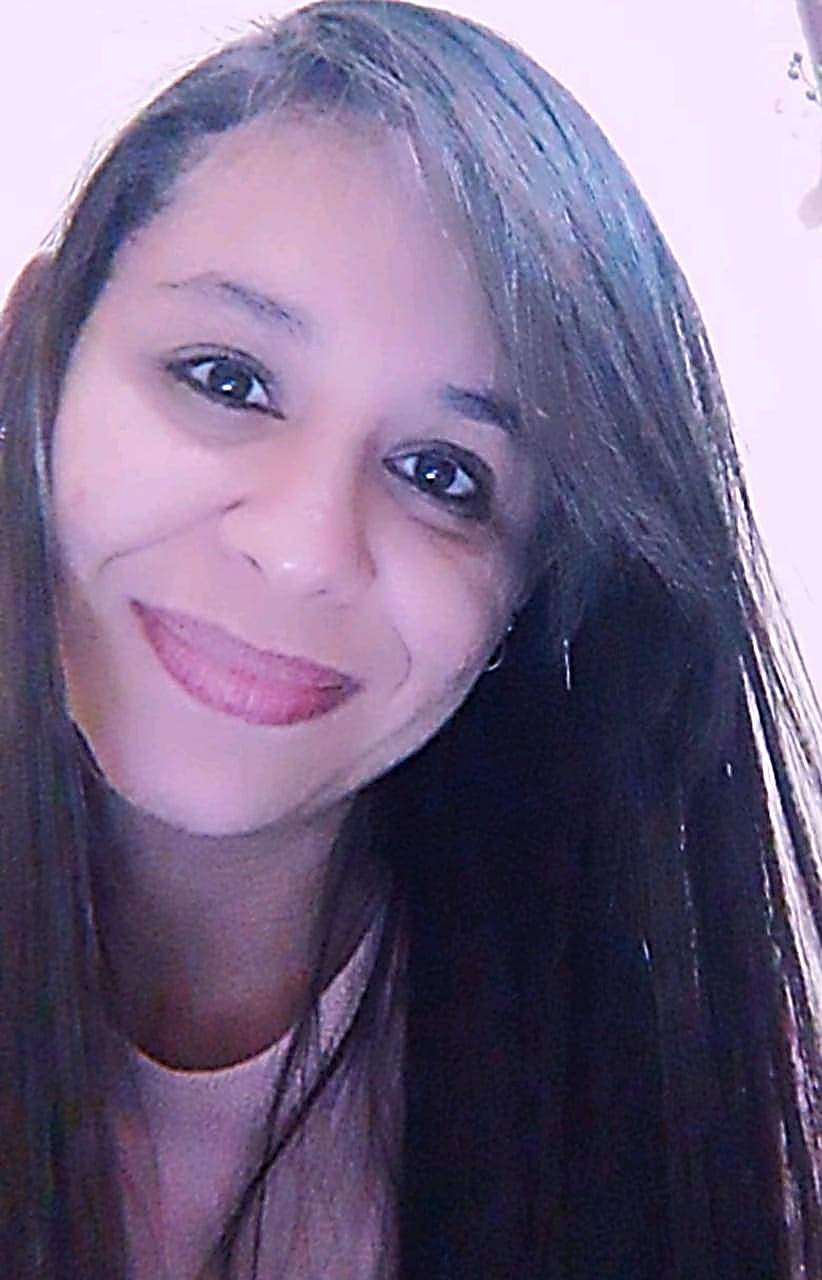 Anna Jamilly Santos Martins Pontes
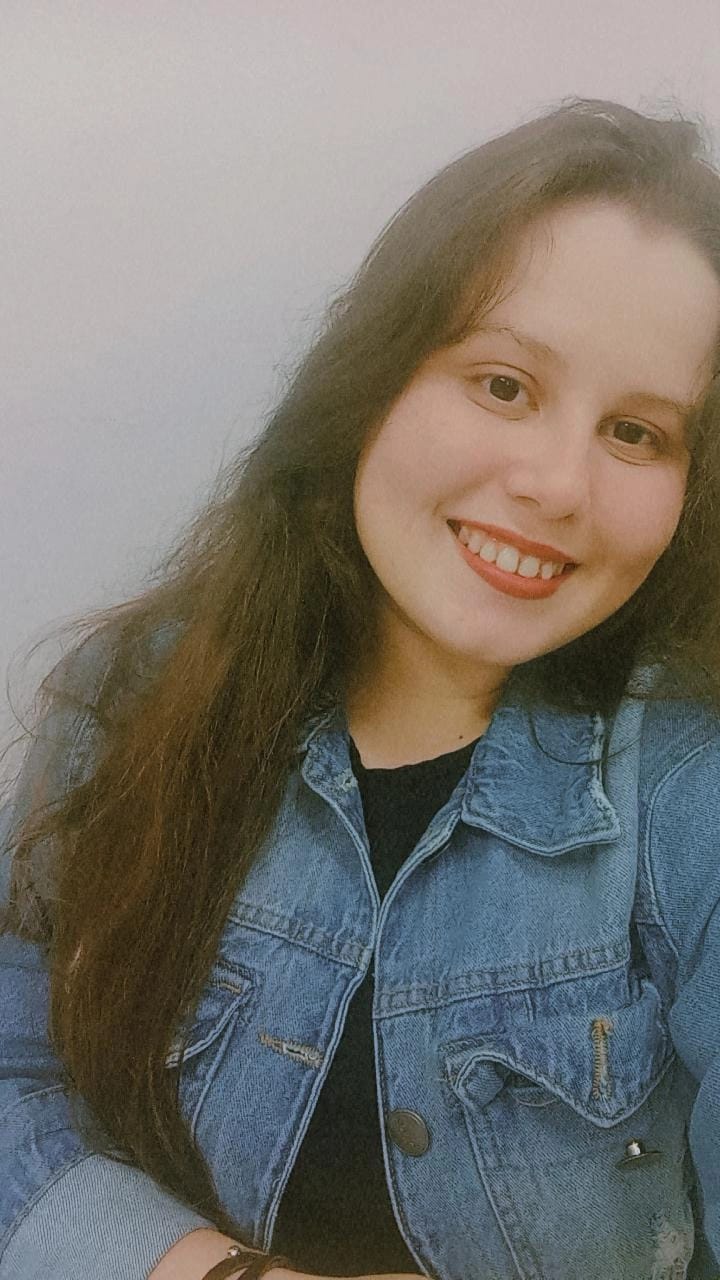 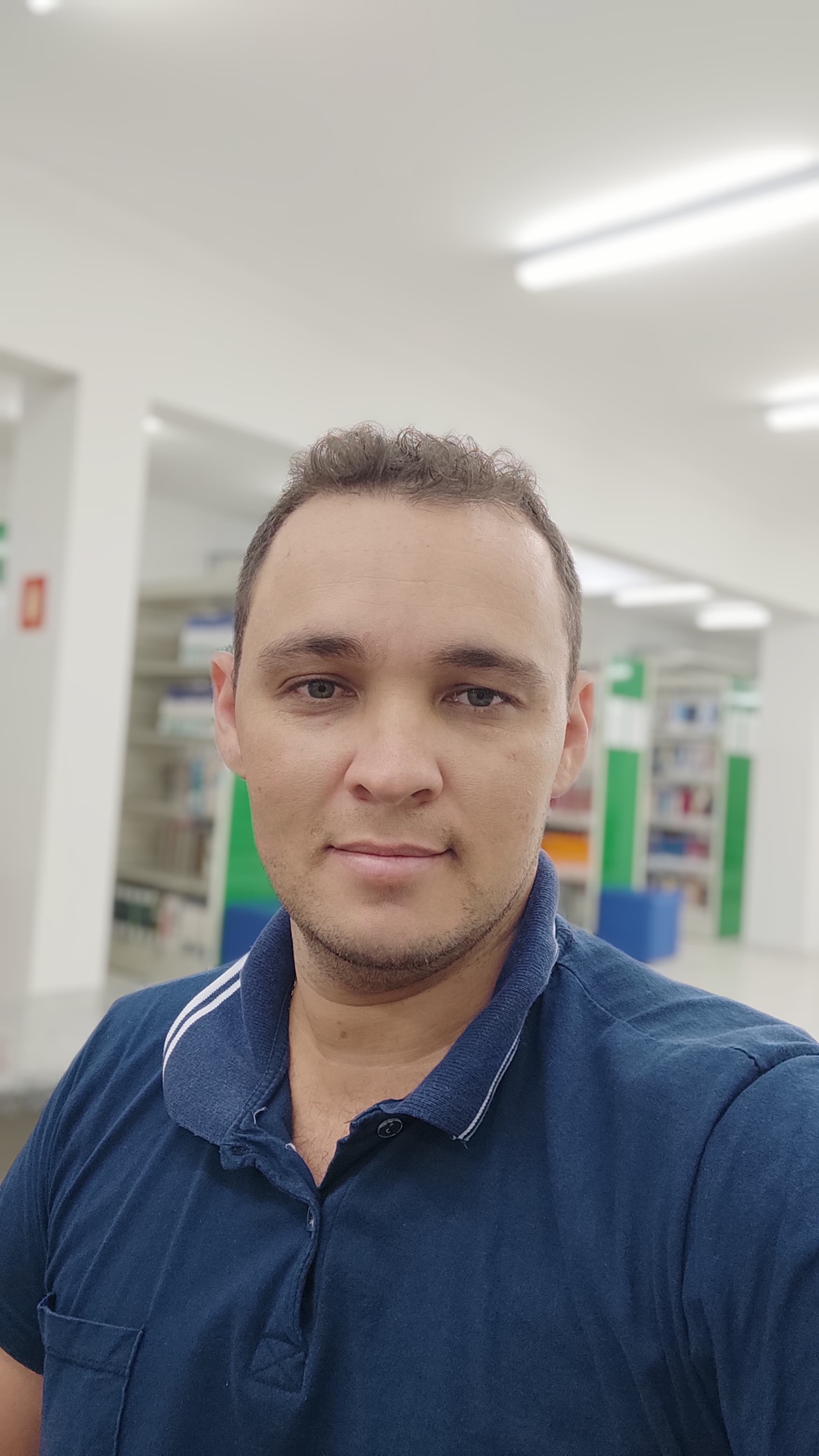 Ketlin Amanda da Silva
Eduardo Medeiros
OBJETIVO
A presente pesquisa tem por objetivo mapear os sinais soletrados usados na Libras, descrevendo a diferença entre soletração rítmica e datilologia, utilizando como registro dos sinais o SignWriting.
Metodologia
A metodologia da pesquisa dar-se-á na leitura de livros, artigos, revistas, dissertações e teses que tenham uma abordagem sobre soletração rítmica, para assim, realizar uma seleção de sinais soletrados na Libras.
Para a realização desta pesquisa foram selecionados 28 sinais soletrados que possuem movimentos horizontais (laterais/para frente) e horizontais/circulares. Utilizaremos o sistema SignWriting para apresentar a grafia da soletração rítmica e descrever como pode acontecer o registro desses sinais, levando em consideração os de uso da língua de sinais na cidade de Cacoal-RO.
Natureza da pesquisa
Trata-se de uma pesquisa de abordagem qualitativa, enquanto procedimento é uma pesquisa bibliográfico-descritivo, realizou-se uma descrição minuciosa de sinais soletrados, para isso fez-se o uso de materiais publicados, como TCC, teses, dissertações, artigos e livros.
Plataformas utilizada: SignPuddler.
Corpus
Gramatica da Libras: Strobel e Fernandes (1998), Felipe e Monteiro (2008), Ferreira (2010), Quadros e Karnopp (2004) Gesser (2009), Segala e Kojima (2012) 
SignWriting: Stumpf (2005) Barreto e Barreto (2015), Carneiro (2017) e Nascimento (2018); Pontes (2023)
Sinais selecionados
Movimentos horizontais
MARÇO
VOV@
VAI
DIA
MÃE
OBA
SAL
MAL
OVO
Movimentos para frente
PAI
NUNCA
VOU
SI
TUDO
Movimentos circular
ALHO
JULHO
BR
AR
BAR
BABA
OK
CEDO
GOL
SUCO
GAS
VIXE
Fundamentação teórica
1. A HISTÓRIA DA LÍNGUA DE SINAIS
A língua de sinais existe desde a existência da pessoa surda, porém não detém de uma origem fixa de como realmente foi criada. Há registro sobre a existência da pessoa surda em escritos religiosos, porém da língua de sinais iniciam em Pedro Ponce de Leon, considerado o primeiro professor de surdos, monge beneditino em Onã.
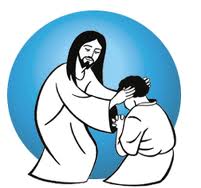 - Educação de surdos;
- Ernest Huert
- Willian Stokoe;
Fonte: Triana,2012
2. SIGNWRITING
Valerie Sutton, (...) 1972 cria o sistema de notação de dança, o DanceWriting, durante o período de divulgação da escrita do balé o material chegou ao conhecimento de pesquisadores de língua de sinais na Dinamarca, (...) Sutton a realizar um sistema de notação que fizesse o registro da Língua de Sinais.
- No Brasil;
[Speaker Notes: Colocar a mão e os parâmetros da Libras]
2.1. ESTRUTURA DO SIGNWRITING
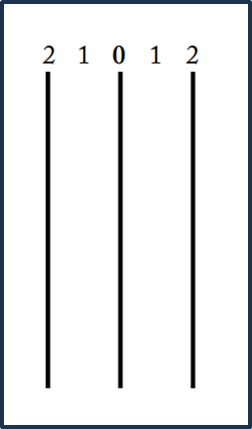 Fonte: Barretos e Barretos (2015, p.174)
2.2. ALFABETO MANUAL E SOLETRAÇÃO RÍTMICA EM SIGNWRITING
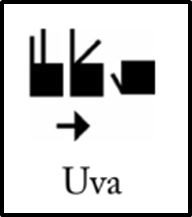 Fonte: Barretos e Barretos (2015, p. 223)
3. DATILOLOGIA X SOLETRAÇÃO RÍTMICA
3.1. ORIGEM DA DATILOLOGIA OU SOLETRAÇÃO DIGITAL
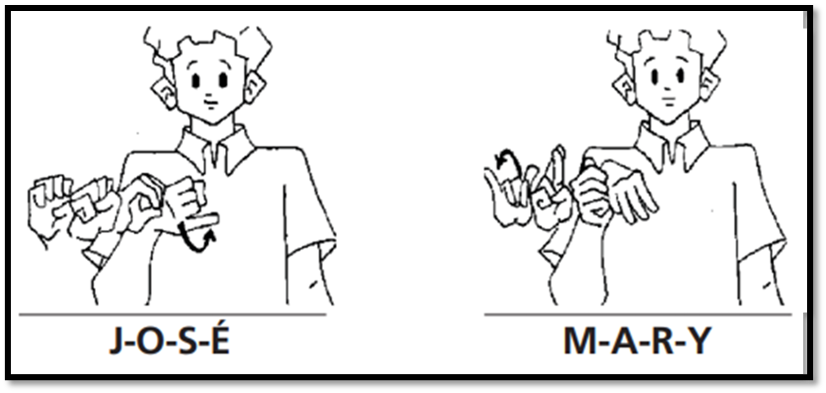 Fonte: Felipe (2008, p. 25)
3.2. SOLETRAÇÃO RÍTMICA OU SOLETRAÇÃO MANUAL
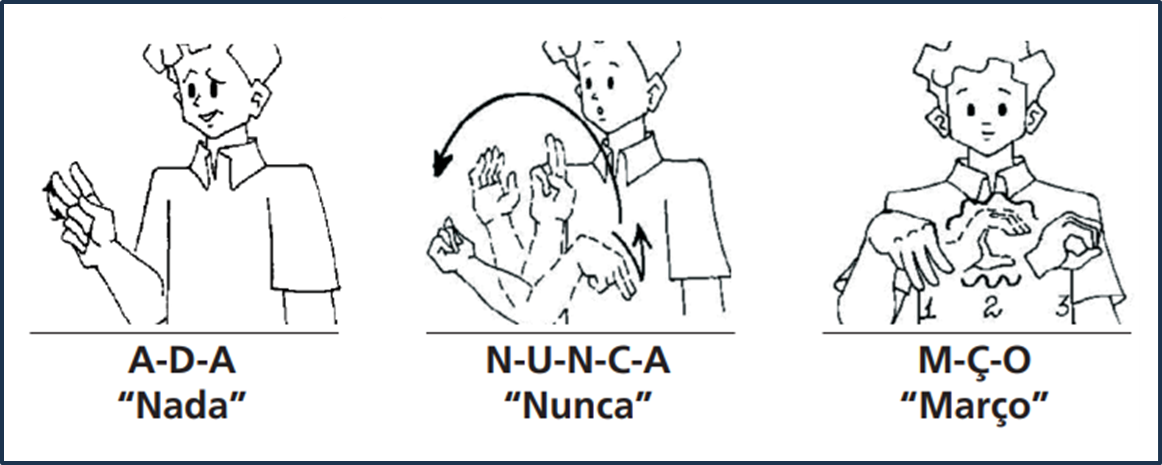 Fonte: Felipe (2008, p. 25)
TRANSCRIÇÃO DOS SINAIS SOLETRADOS
1° Etapa: a seleção e organização dos sinais que tenham o mesmo movimento de soletração.
Para a realização desta pesquisa foram selecionados 28 sinais soletrados que possuem movimentos horizontais (laterais/para frente) e horizontais/circulares. Utilizaremos o sistema SignWriting para apresentar a grafia da soletração rítmica e descrever como pode acontecer o registro desses sinais, levando em consideração os de uso da língua de sinais na cidade de Cacoal-RO.
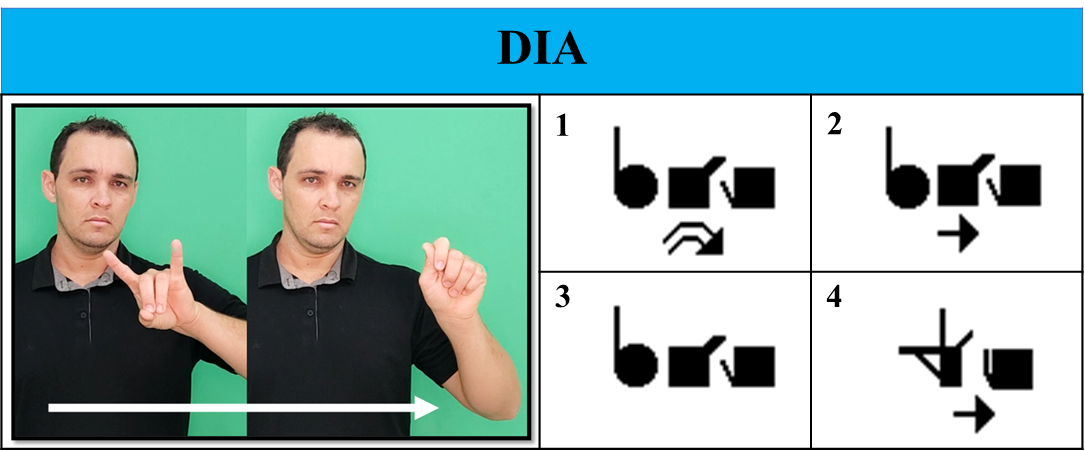 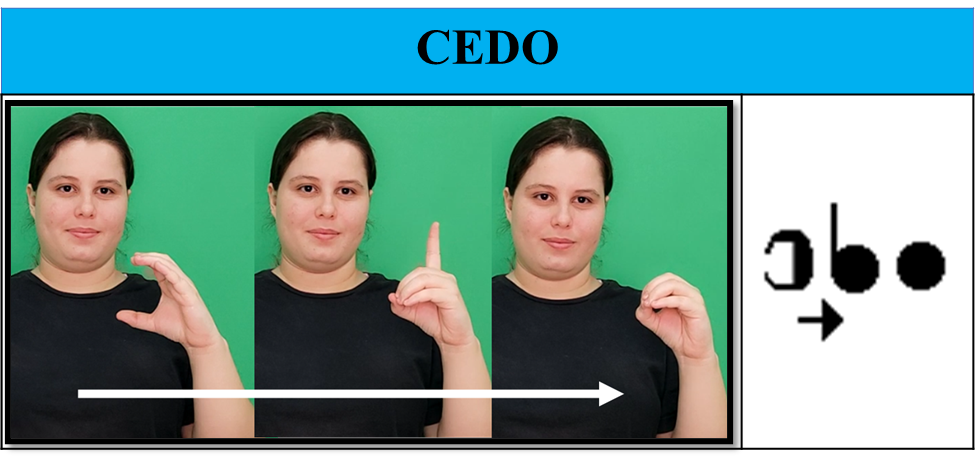 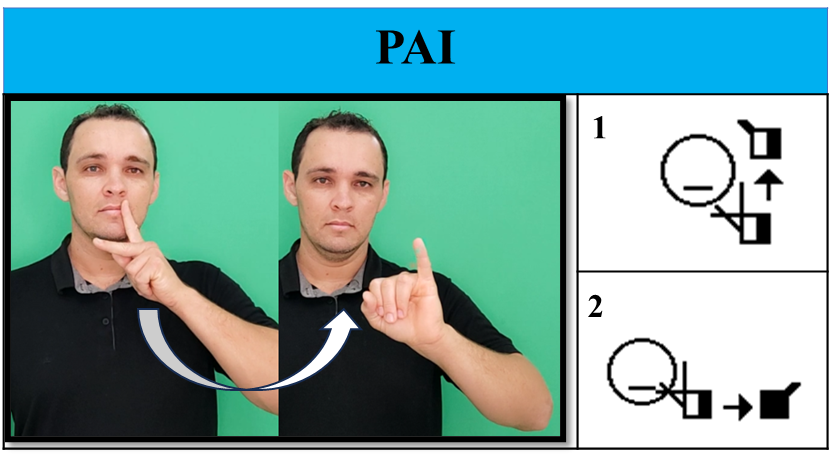 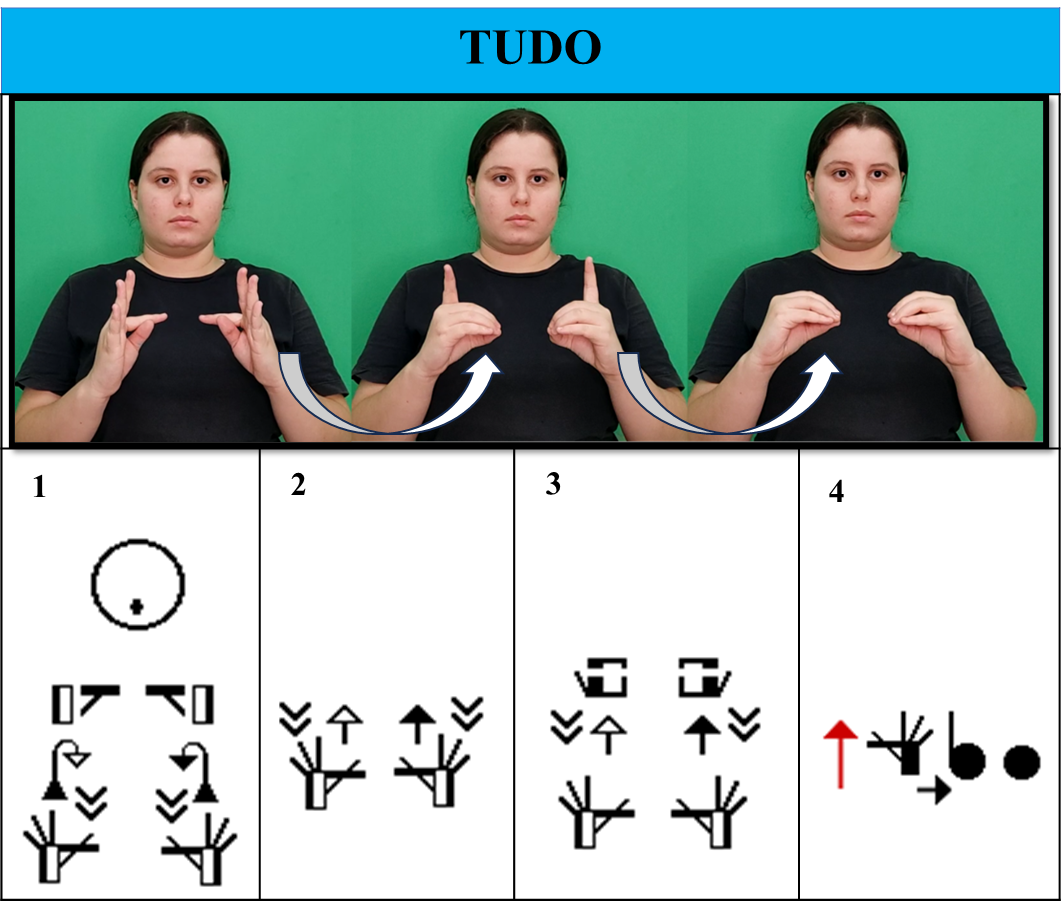 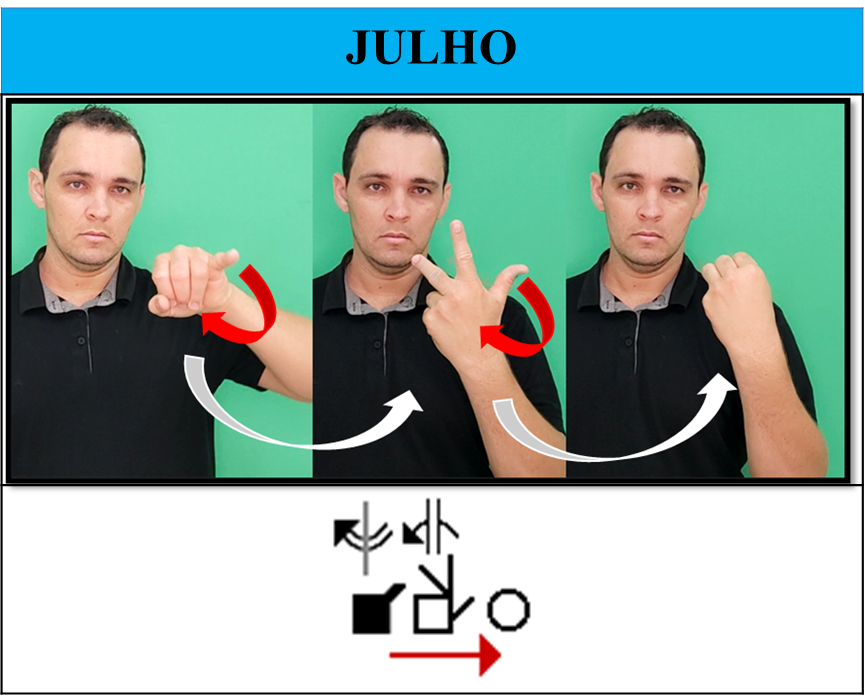 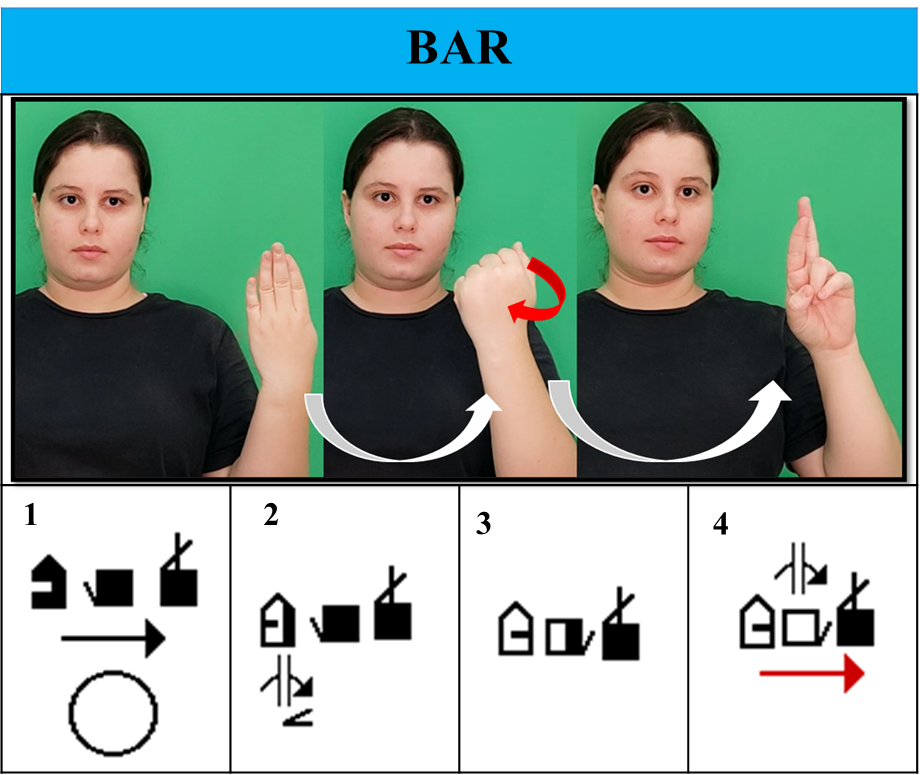 ANÁLISE E RESULTADOS
A pesquisa foi desenvolvida com base bibliográfica com objetivo de demonstrar por meio da escrita da língua de sinais o SignWriting como é apresentado os sinais soletrados na Libras na cidade de Cacoal, foi realizado a descrição de sinal cada sinal, mostrando a imagem de como o sinal é realizado e o registro em escrita de sinais. Para a coleta de dados utilizamos o instrumento busca por sinais soletrados em livros, teses, dissertações, artigos e em apostilas acadêmicas. Para a realização de alguns sinais teve o acréscimo de alguns grafemas como forma de sugestão para promoção de clareza na informação.
Assim como a Língua se faz necessária para o pertencimento ao mundo em que vive, e por ser uma língua gestual-visual a necessidade desses registros de forma escrita se faz necessário para que assim não se perca as informações e possa ser passada de geração para geração e analisadas por outros pesquisadores.
Considerações Finais
A grafia desses sinais soletrados em SignWriting se torna importante para o registro de sinais e dar o pertencimento de uma comunidade, a pesquisa vem para contribuir aos novos pesquisadores da língua, sendo eles principalmente de Cacoal – Rondônia, onde podem se sentir inseridos no sistema onde pouco se produz artigos voltada para área no estado.
Assim o SignWriting ao ser usado contribui na educação de surdos do Brasil e de Cacoal, a área vem sendo divulgada e ganhando seguidores e novas pesquisas, a criação do curso de Letras Libras em Rondônia ajudou a divulgação e o aprendizagem de mais pessoas usando a língua, beneficiando ao povo surdo usuário da Libras, que necessita de acessibilidade linguística. Com isso almeja-se que haja mais acadêmicos que pesquisem sobre o SignWriting paralelo ao uso da língua, que possam ser propagadores da Libras e da Cultura Surda.
Referências
BARRETO,Madson; BARRETO,Raquel. Escrita de sinais sem mistério.2 ed. rev., ampl. e atual. Salvador, v.1:Libras Escrita, 2015.
BRASIL. LEI Nº10.436. Dispõe sobre a Língua Brasileira de Sinais Libras e dá outras providências. Publicada no Diário Oficial da União em 24/04/2002.
CAPOVILLA, Fernando César; MARTINS, Antonielle Cantarelli; RAPHAEL, Walkiria Duarte; TEMOTEO,Janice Gonçalves. Dicionário da Língua de Sinais do Brasil: A Libras em suas mãos. 1 ed. 2. reimpr. v. 2. São Paulo:Editora da Universidade de São Paulo, 2019.
CARNEIRO, Fernando Henrique Fogaça. Escrita da Língua de Sinais: elementos 
introdutórios. 1. ed. Porto Alegre: UFRGS, 2017. 58 p.
FELIPE, Tanya Amaral. Libras em Contexto: curso básico. Livro do professor. 8.ed. Rio de Janeiro:Editora Wallprint, 2008.
 
KOJIMA, Catarina Kiguti; RAMALHO,Sueli Ramalho. A imagem do pensamento: Libras. São Paulo:Escala Educacional, 2012.
PONTES, Anna Jamilly Santos Martins. Análise fonomorfológica do léxico da Libras relacionados ao campo semântico da História e da Língua Portuguesa. Dissertação (Mestrado Acadêmico em Letras). Núcleo de Ciências Humanas, Universidade Federal de Rondônia, Porto Velho, 2023.
 
QUADROS, Ronice Muller de; KARNOPP, Lodernir Becker. Língua de Sinais Brasileira: estudos linguísticos. Porto Alegre: Artmed, 2004.
 
RAMOS, Clélia Regina. Língua de Sinais e Literatura: uma proposta de trabalho de tradução cultural. Dissertação (Mestrado em Semiologia). Universidade Federal do Rio de Janeiro, Faculdade de Letras, 1995.
 
STROBEL, Karen. As imagens do outro sobre a cultura surda. Florianópolis (SC): Ed. da UFSC, 2008.
 
STROBEL, Karen Lilian; FERNANDES, Sueli. Aspectos linguísticos da língua 
brasileira de sinais. Curitiba: SEED/SUED/DEE, 1998.
STUMPF, Marianne Rossi. Aprendizagem da escrita de língua de sinais pelo  sistema signwriting: línguas de sinais no papel e no computador. Tese (Doutorado  em Linguística).Universidade Federal do Rio Grande do Sul, Centro de Estudos  Interdisciplinares em Novas Tecnologias na Educação. Curso de Pós-Graduação em Informática na Educação. Porto Alegre, 2005.